Решение задач на вычисление площадей фигур
Учитель Володина О.Н.
Задача 1
10
В
С
6
H
D
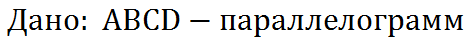 А
К
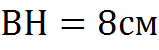 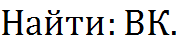 Задача 2
В
8
С
6
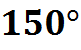 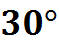 А
D
H
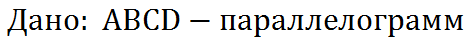 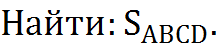 Задача 3
В
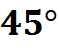 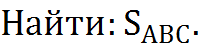 А
С
4
Задача 4
В
9
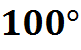 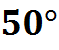 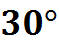 А
12
H
С
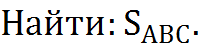 Задача 5
В
10
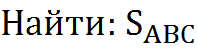 С
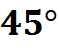 А
D
6
3
Задача 6
B
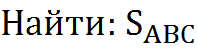 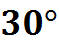 12
H
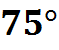 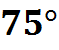 C
А
Задача 7
В
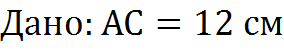 С
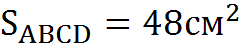 А
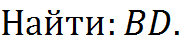 D
Задача 8
В
С
А
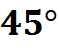 D
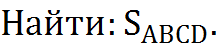 5
5
К
Задача 9
В
С
А
D
К
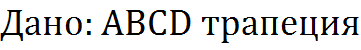 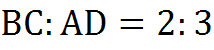 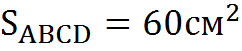 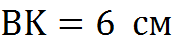 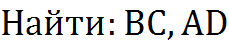